MATEMATIKA
5- sinf
MAVZU: MASALALAR YECHISH
KO‘PAYTIRISHNING TAQSIMOT QONUNLARI
Qavslarni ochish:
               (a + b) • c = a • c + b • c
             (a – b) • c = a • c – b • c
  
 Umumiy ko‘paytuvchini qavsdan tashqariga chiqarish:
a • c + b • c = (a + b) • c
a • c – b • c = (a – b) • c
281- masala
Tenglamani yeching. 
 a) 3x + 4x + 17 = 24       b) 8y + 56 + 4y = 80
 d) 11p - 4p - 25 = 24       e) 18d + 5d - 23 = 23
YECHISH
e) 18d + 5d - 23 = 23
18d + 5d = (18 + 5)d = 23d
     23d - 23 = 23
     23d = 23 + 23
        23d = 46
         d = 46 : 23 
           d = 2
d) 11p - 4p - 25 = 24
11p – 4p = (11- 4)p = 7p
     7p - 25 = 24
     7p = 24 + 25
         7p = 49
        p = 49 : 7 
           p = 7
282- masala
2-rasmdagi qaysi holda arzon xarid amalga oshiriladi?
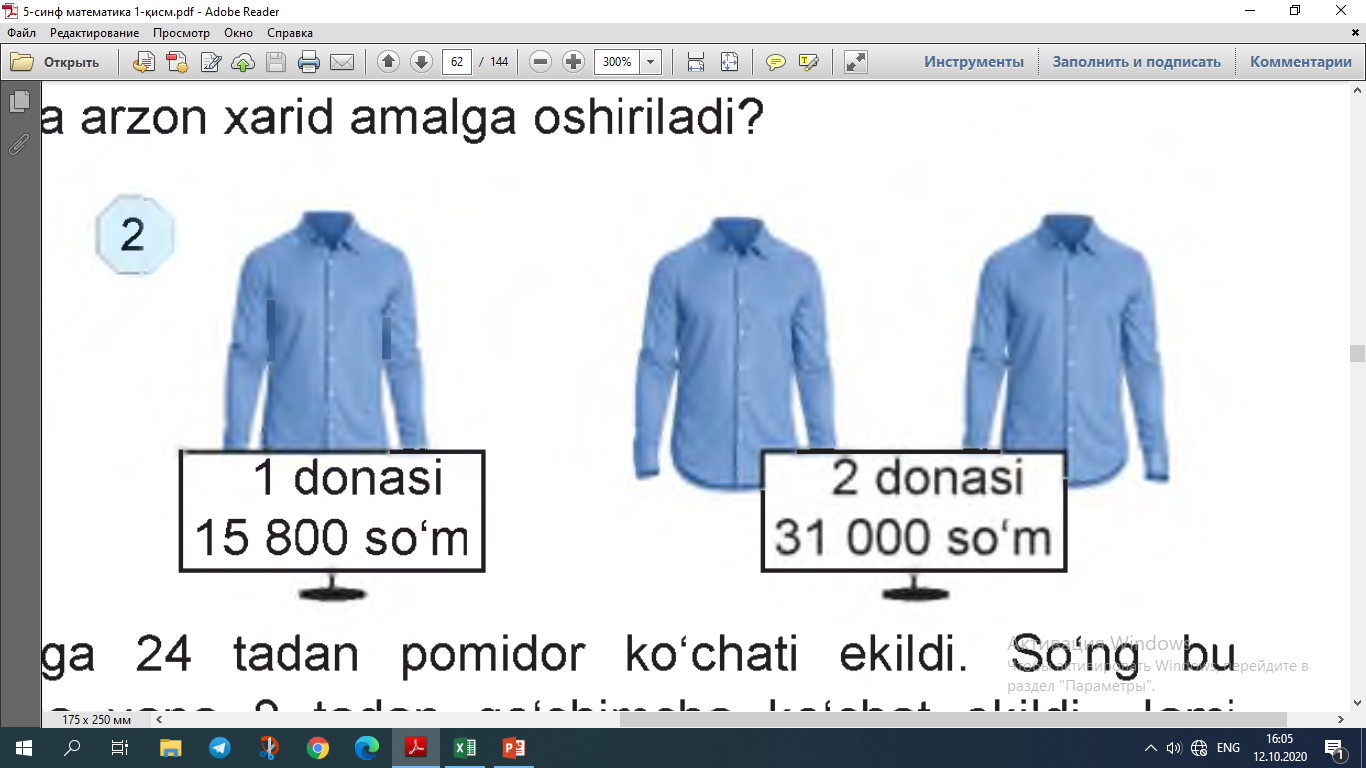 1 donasi
15 800 so‘m
2 donasi
31 000 so‘m
Yechish:
15 800 >15 500
31 000 : 2 = 15 500,
Javob:  2 ta xarid qilganda
283- masala
7 qatorning har biriga 24 tadan pomidor ko‘chati ekildi. So‘ng bu qatorlarning har biriga yana 8 tadan qo‘shimcha ko‘chat ekildi. Jami 
necha tup ko‘chat ekilgan?
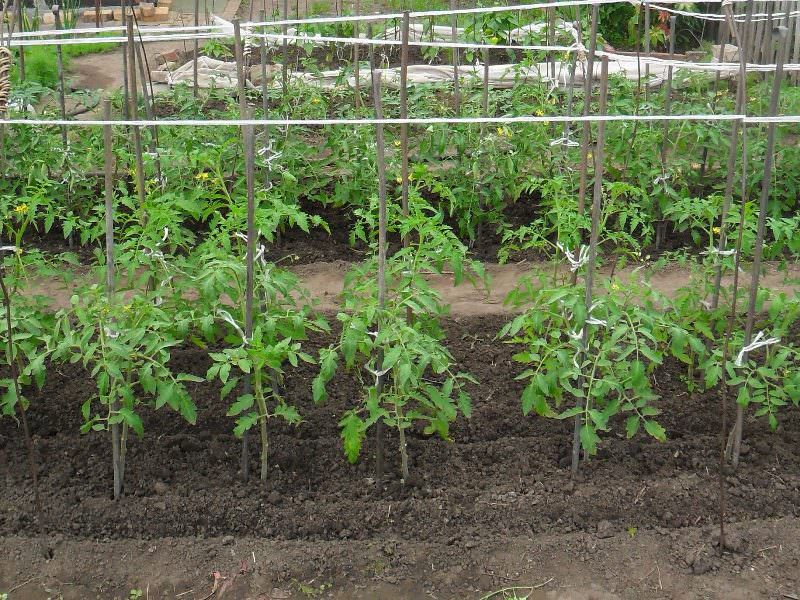 Yechish:
7 • (24 + 8) = 7 • 32=
210 + 14 = 224
7 • 24 + 7 • 8 =
Javob:  224 tup
284- masala
Saodat bir son o‘yladi. Uni oldin 15 ga ko‘paytirdi, so‘ng uni alohida yana 45 ga ko‘paytirdi. Natijalarni qo‘shganda 1500 hosil bo‘ldi. Saodat qaysi sonni o‘ylagan?
Yechish:
15x + 45x =1500
15x + 45x = 60x
60x =1500
   x = 25
Javob:  25
285- masala
3-rasmdan foydalanib tenglama tuzing va noma’lumning massasini toping:
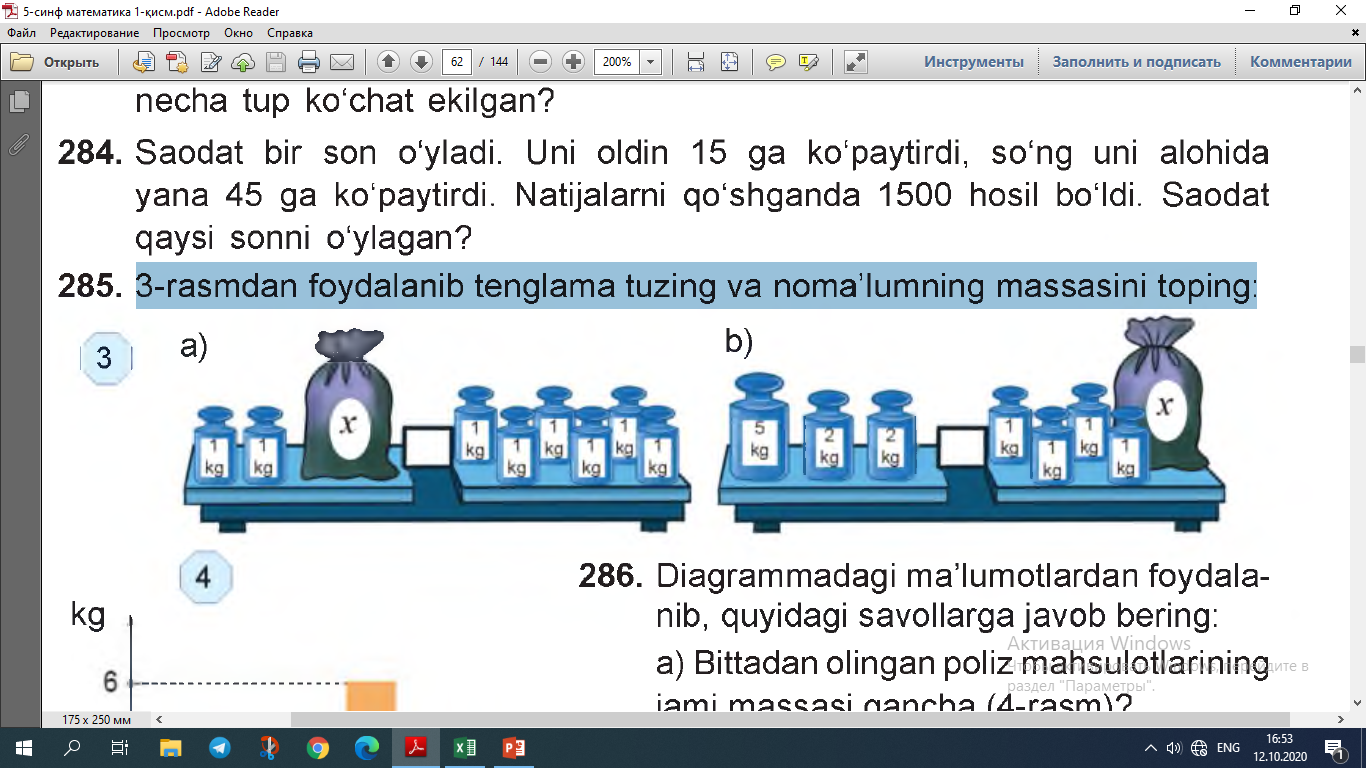 x
x
1 kg
1 kg
1 kg
1 kg
1 kg
5 kg
2 kg
2 kg
1 kg
1 kg
1 kg
1 kg
1 kg
1 kg
1 kg
Yechish:
a) 2 + x = 6
b)  9 = 4 + x
x = 6 - 2
    x = 4
x = 9 - 4
    x = 5
286- masala
Diagrammadagi ma’lumotlardan foydalanib,
quyidagi savollarga javob bering:
kg
a) Bittadan olingan poliz mahsulotlarining jami massasi qancha?
b) 6 ta qovoq va 3 ta qovunning massasi qancha?
d) Bitta qovoqning massasi nechta tarvuz massasiga teng?
e) Masala tuzing va uni yeching.
6
4
2
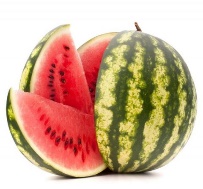 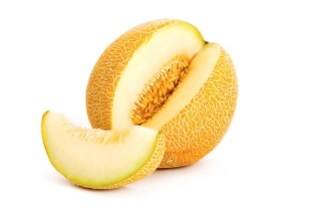 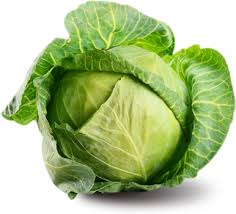 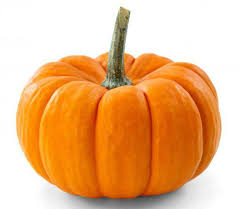 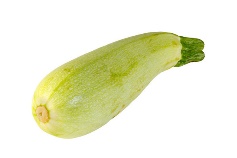 286- masala
b) 6 ta qovoq va 3 ta qovunning 
massasi qancha?
 Yechish:
   6 ∙ 6 + 3 ∙ 4 = 36 + 12 = 48 (kg)
Javob:  48 kg

d) Bitta qovoqning massasi nechta tarvuz massasiga teng?
Yechish:
   6 kg = 3kg ∙ 2
Javob:  2 ta
kg
6
4
2
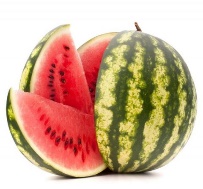 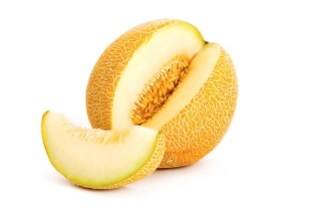 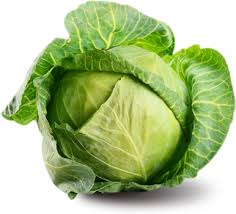 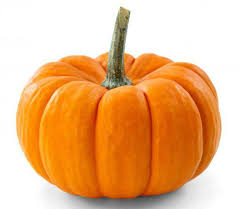 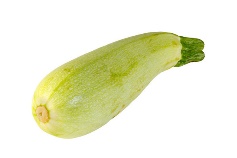 293- masala
6-rasmdagi yo‘lovchi kemasi 6 soatda 300 km suzdi. Agar yuk kemasining tezligi yo‘lovchi kemasi tezligidan     20 km/h kam bo‘lsa, bu vaqt ichida yuk kemasi qancha masofani bosib o‘tadi? Masalani sxemada ko‘rsatilgan ketma-ketlikda yeching.
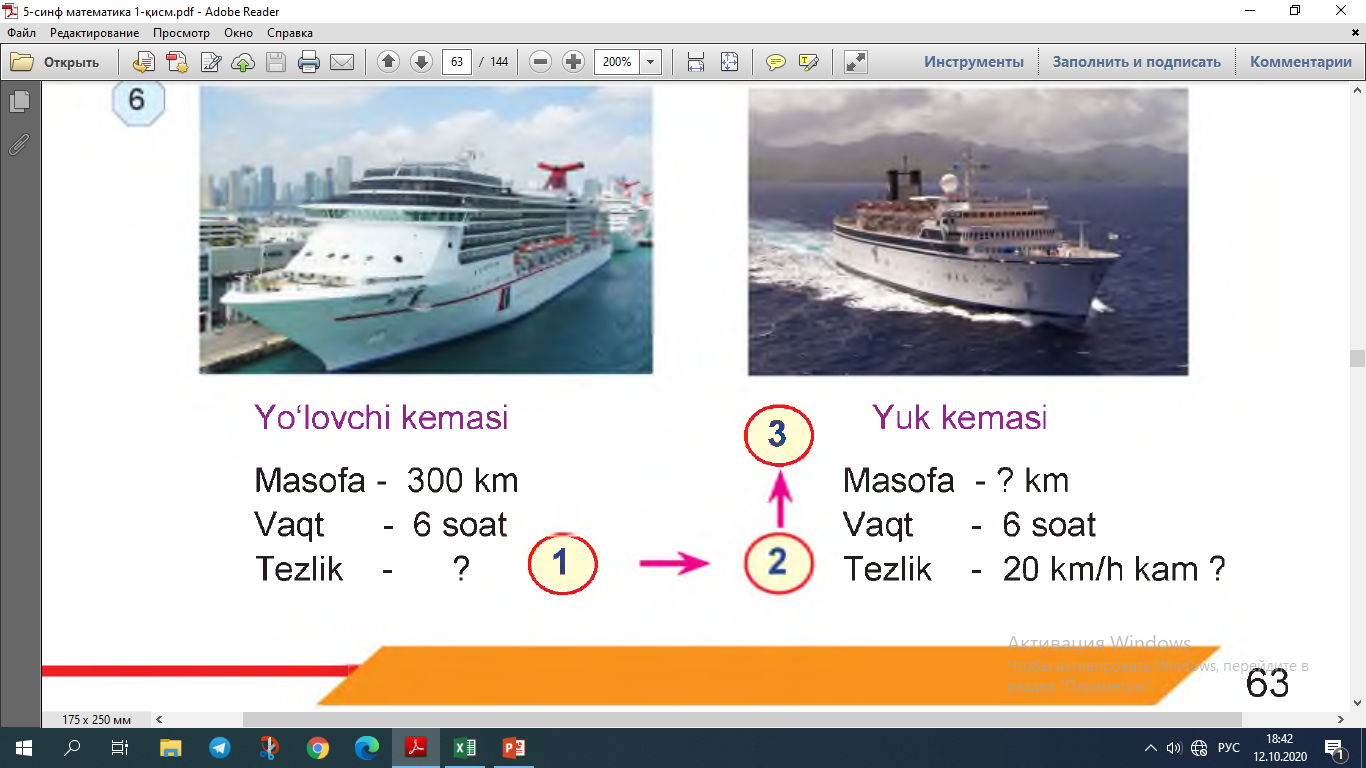 YECHISH
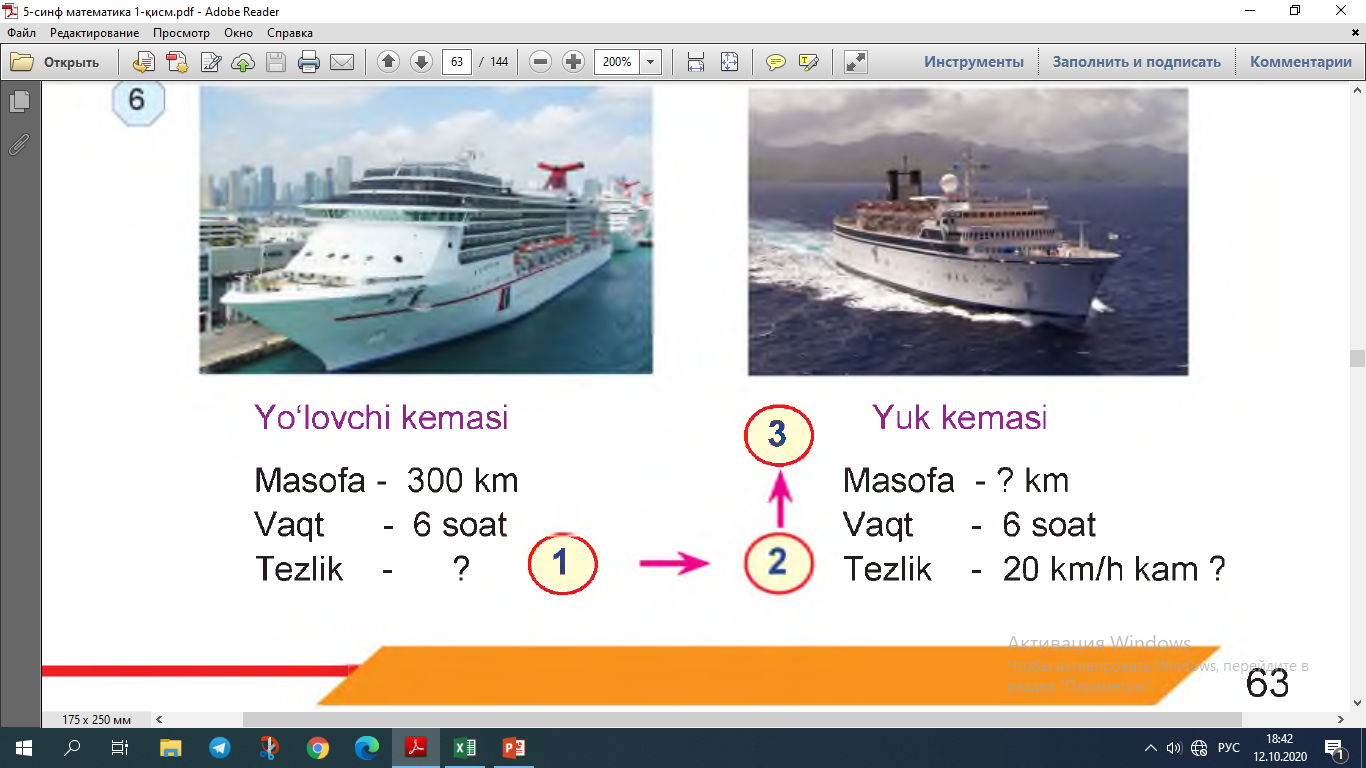 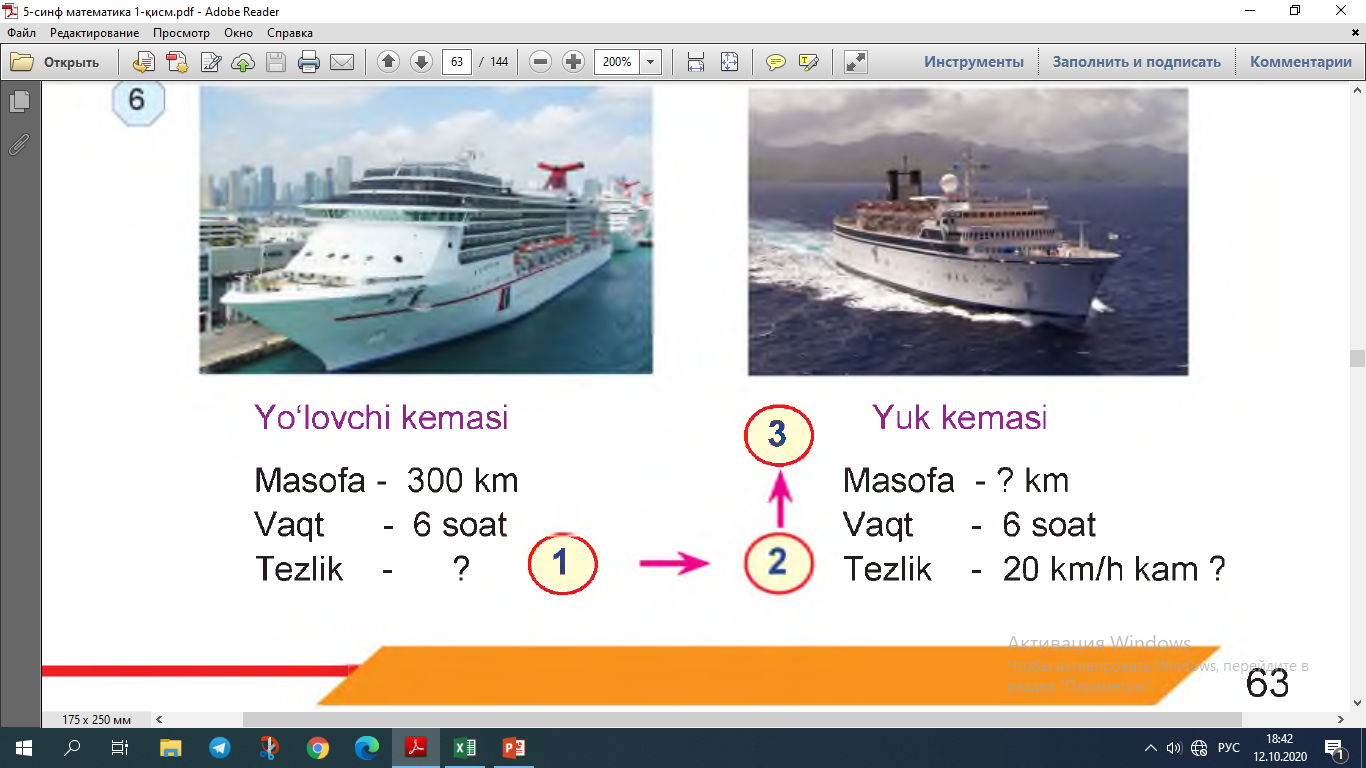 Yo‘lovchi kemasi
Masofa – 300 km
Vaqt – 6 soat
Tezlik - ?
Yuk kemasi
Masofa – ? km
Vaqt – 6 soat
Tezlik – 20 km/h kam?
3
1
2
YECHISH
Yo‘lovchi kemasi
Masofa – 300 km
Vaqt – 6 soat
Tezlik - ?
Yuk kemasi
Masofa – ? km
Vaqt – 6 soat
Tezlik – 20 km/h kam?
3
1
2
Yechish:
1) 300 : 6 = 50 (km/h)
2) 50 – 20 = 30 (km/h)
3) 30 ∙ 6 = 180 (km)
Javob:  180 km
Mustaqil  bajarish  uchun  topshiriqlar:
Darslikdagi  287-, 288-,  289-,
290-, 292- masalalarni  yechish 
(63- bet).
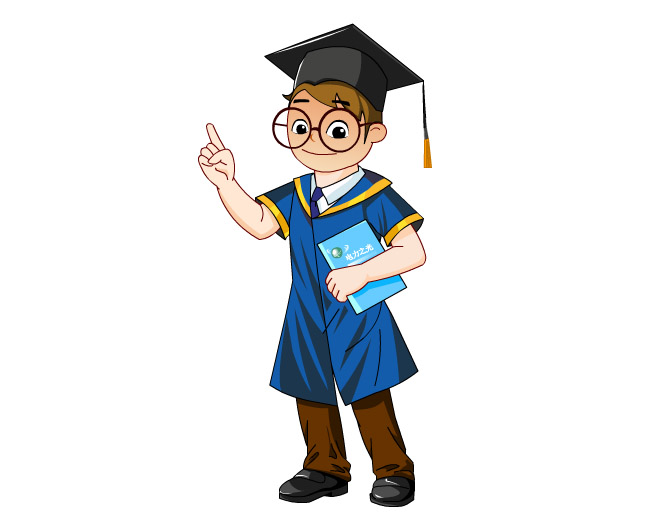